Unidad 5
Los verbos irregulares del presente
Irregular present tense verbs (-Go verbs + Dar)
El verbo dar
El verbo dar es irregular en el presente.
Es irregular en la forma de yo.
El verbo DAR
Dar – to give
Los usos de dar
1. Dar una fiesta – to throw a party
Doy una fiesta mañana.
2. To give something
Yo doy un regalo.
3. To give something to someone
Yo le doy un libro a mi amigo.
Extra Notes
Indirect objects tell you who receives the item you are giving.
¿Tú me das un regalo?
Sí, yo te doy un carro.
Unidad 5
-Go Verbs
Los verbos de cambio radical
-GO verbs are irregular verbs that have a “-go” in the present tense yo form. 
Example: Tener – Yo tengo
Decir, poner, salir, traer, and venir are all irregular.
Some verbs are also stem-changing. For example: decir is e-i, venir is e-ie
Decir – to say; to tell (e-i)
Decir – to say; to tell
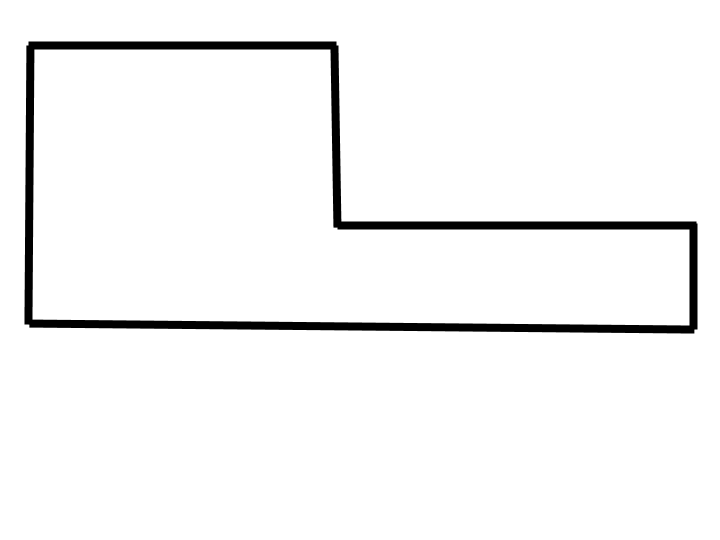 Venir – to come (e-ie)
Venir – to come
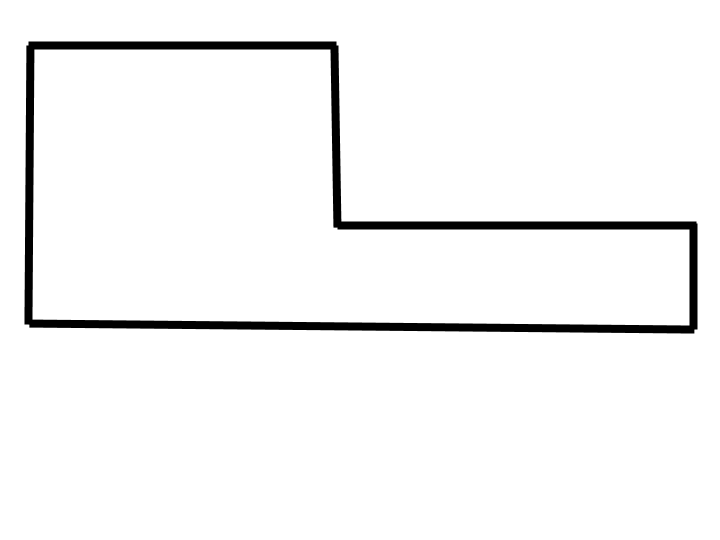 Traer – to bring
Traer – to bring
List of –GO verbs
The following verbs are –go verbs:
Hacer – to do/make – Yo hago
Salir – to leave/go out – Yo salgo
Poner – to put – Yo pongo
Traer – to bring – Yo traigo**
Venir – to come – Yo vengo
Decir – to say/tell – Yo digo
Caer – to fall – Yo caigo
The uses of Hacer
Hacer = to do/make. Do not put before another verb like we do in English!
Hacer la tarea: To do homework
Hacer la comida: To make food
Hacer la cama: To make the bed
Hacer is used in many idiomatic expressions (ones that do not directly translate)
Hacer un viaje - to take (make) a trip
Hacer la maleta - to pack a suitcase
Hace calor – It’s hot
Prueba de práctica
Yo  _____________ (dar) una fiesta en mi casa.  
Yo____________(salir) con mis amigos.
3. Tú _________ (hacer) la tarea en la sala.
4. Yo ___________ (hacer) un sándwich en la cocina.
5. Yo____________ (traer) unas galletas a la fiesta.
doy
salgo
haces
hago
traigo